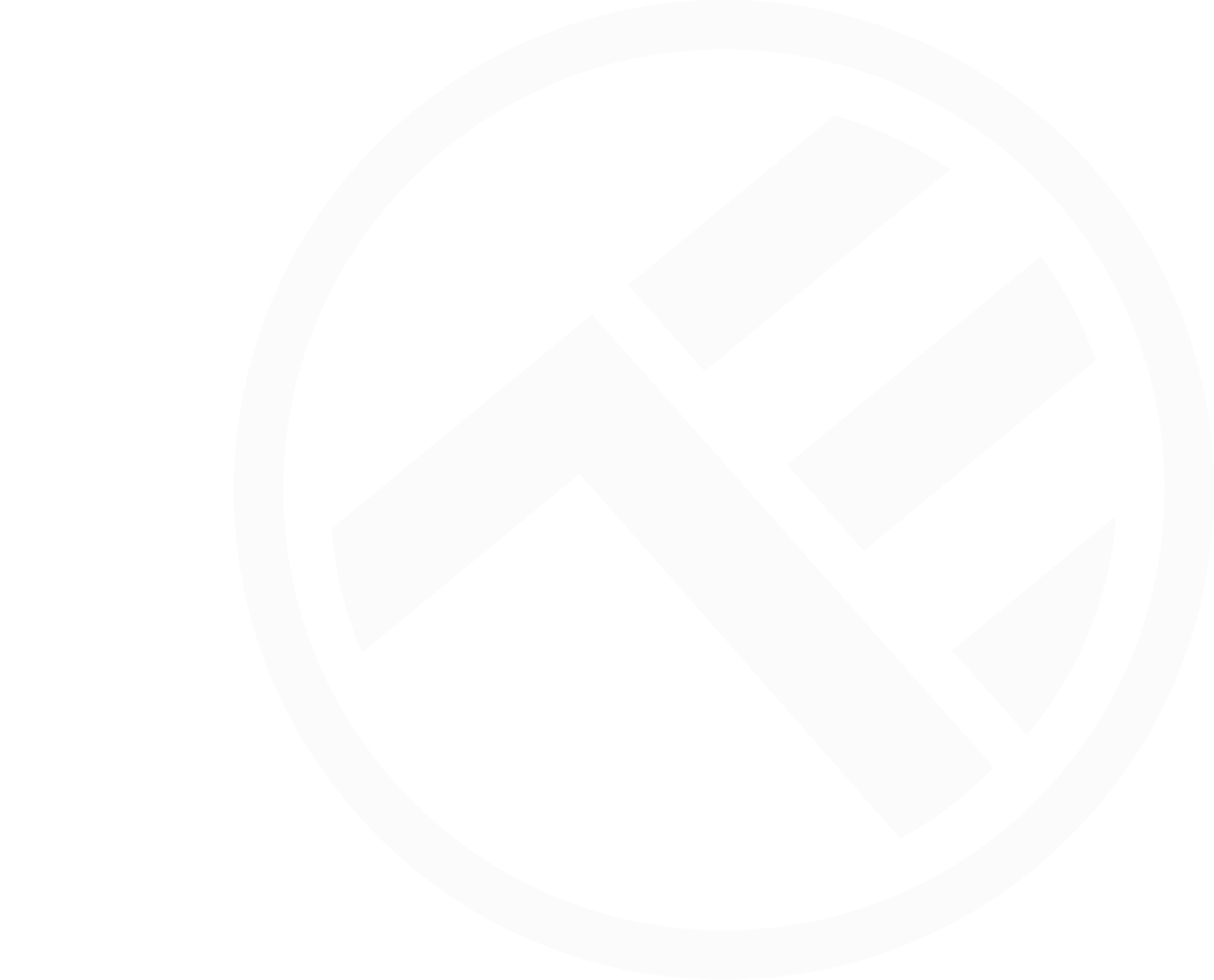 Camera web Full HD cu autofocus
TLL491131
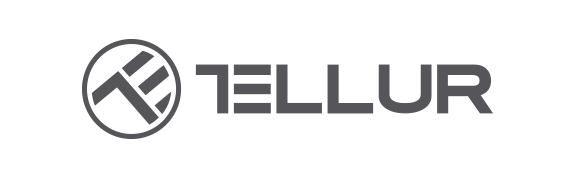 Camera web Full HD cu autofocus
In Focus	
Autofocus. Full HD. Plug & Play.
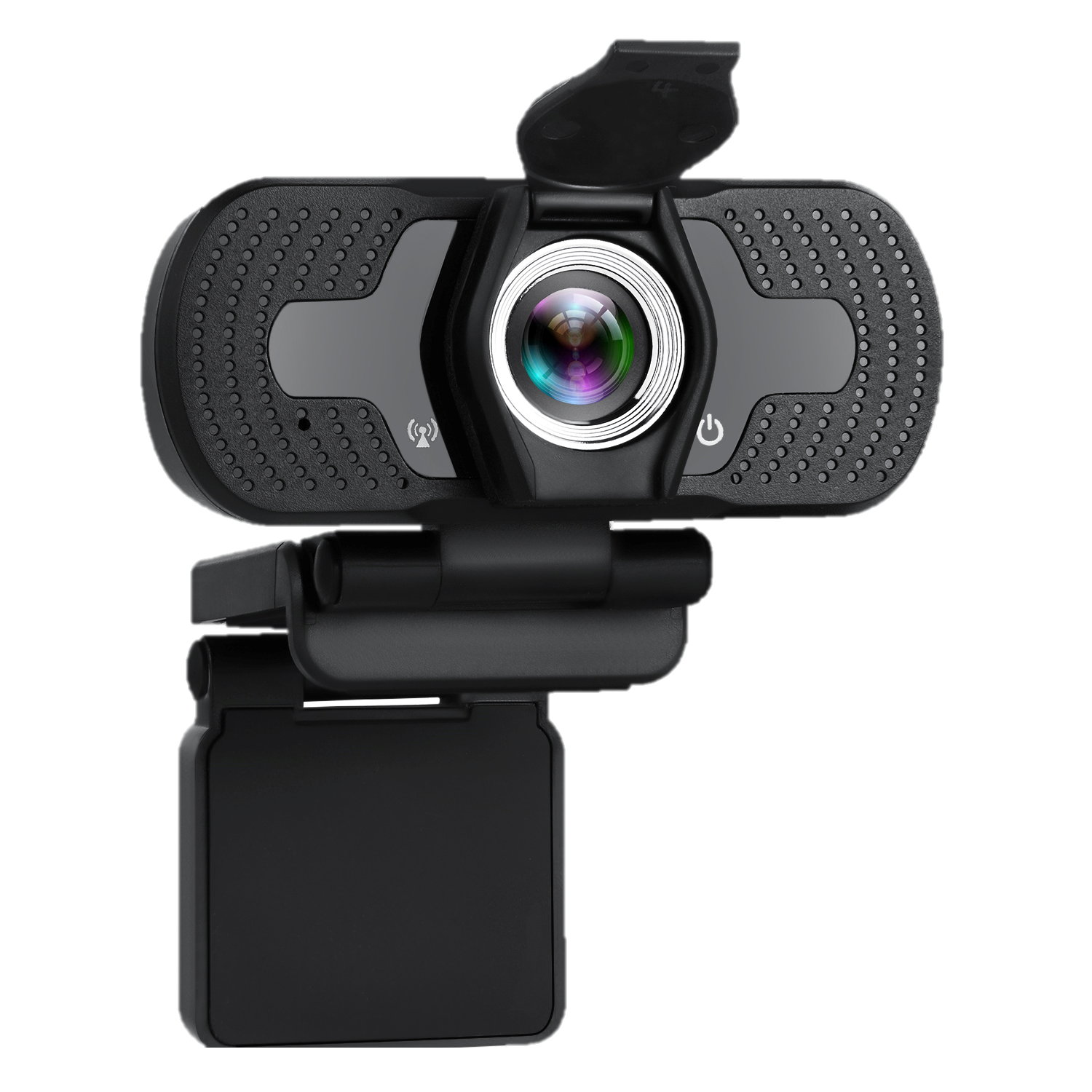 Caracteristici:

Rezolutie Full HD - potrivita pentru conferinte video si webinarii
Autofocus si lentila cu unghi larg pentru imagini clare si detaliate
Microfon incorporat ce atenueaza zgomotul ambiental pentru conversatii clare
Usor de instalat si folosit

Alatura-te conferintei video a echipei tale, cursurilor online sau webinarului tau preferat in rezolutie Full HD! Tot ce trebuie sa faci este sa conectezi camera web la portul USB al computer-ului sau alt dispozitiv si esti gata pentru transmisia live. 

Multumita functiei autofocus, poti vorbi natural si te poti misca in voie in fata camerei, iar imaginea va ramane mereu clara. 

Conceputa pentru a oferi siguranta, camera web are o protectie ce acopera lentila atunci cand nu este in functiune. Aceast capac de protectie te va feri de atacurile hackerilor sau alte amenintari virtuale. In plus, camera web are un microfon incorporat ce atenueaza zgomotele ambientale si iti asigura conversatii clare.
Camera web Full HD cu autofocus
In Focus	
Autofocus. Full HD. Plug & Play.
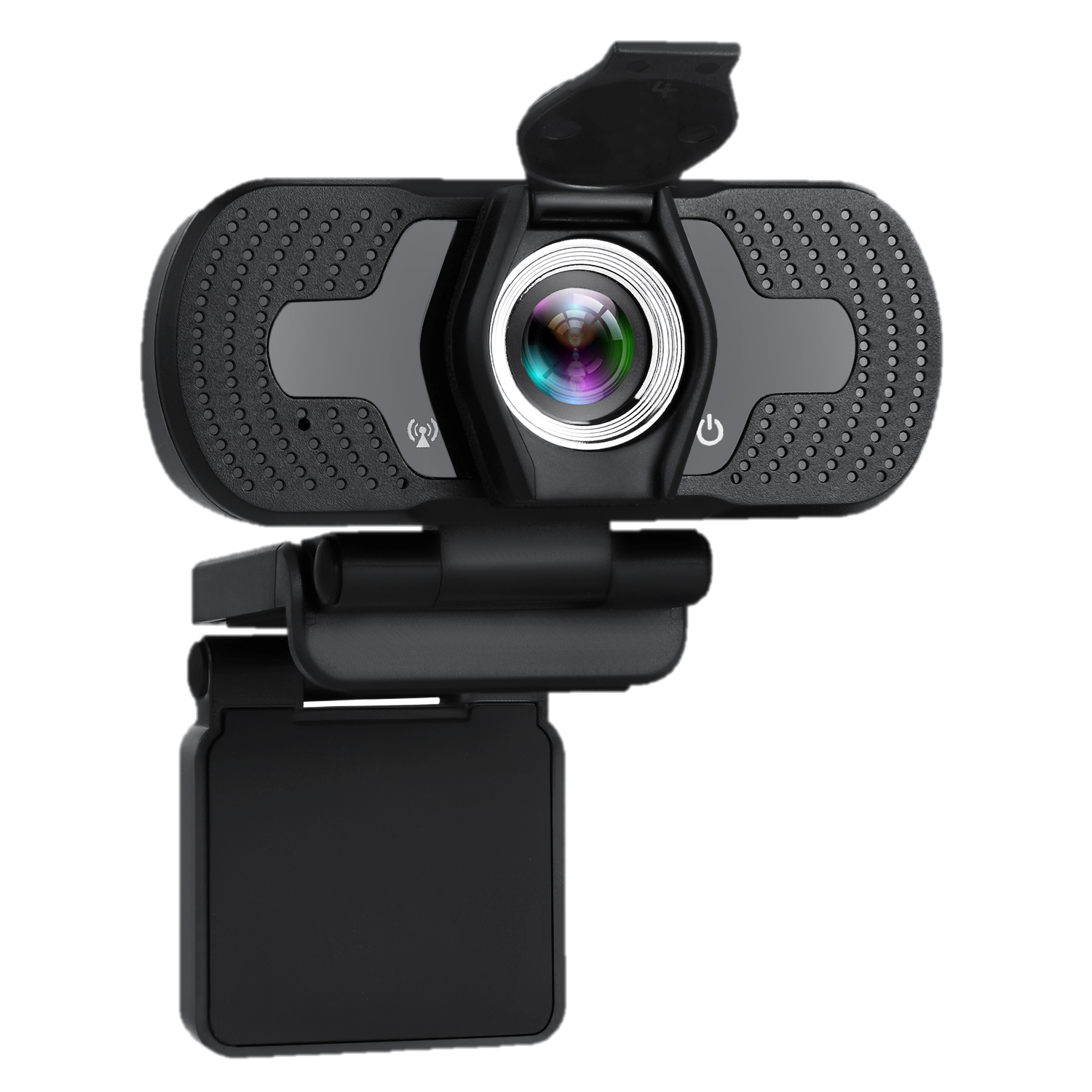 ITI MULTUMIM!

Pentru mai multe produse, viziteaza
www.tellur.com